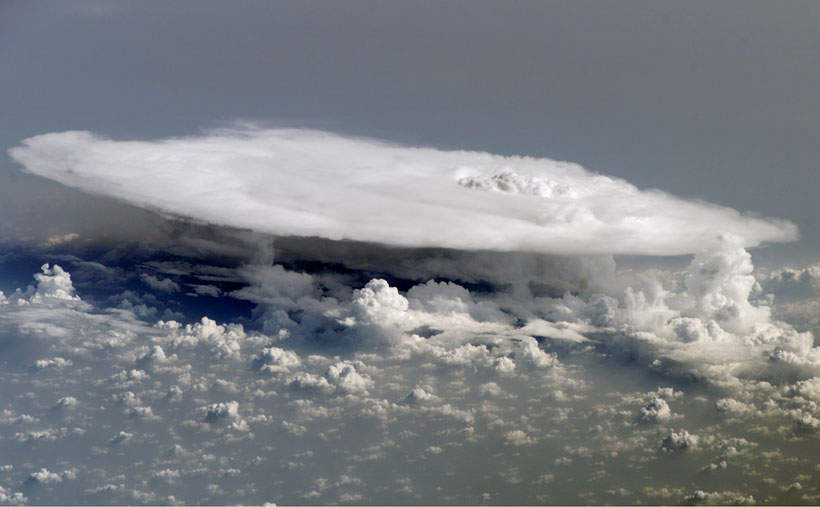 Cours météo «avancés» Partie I
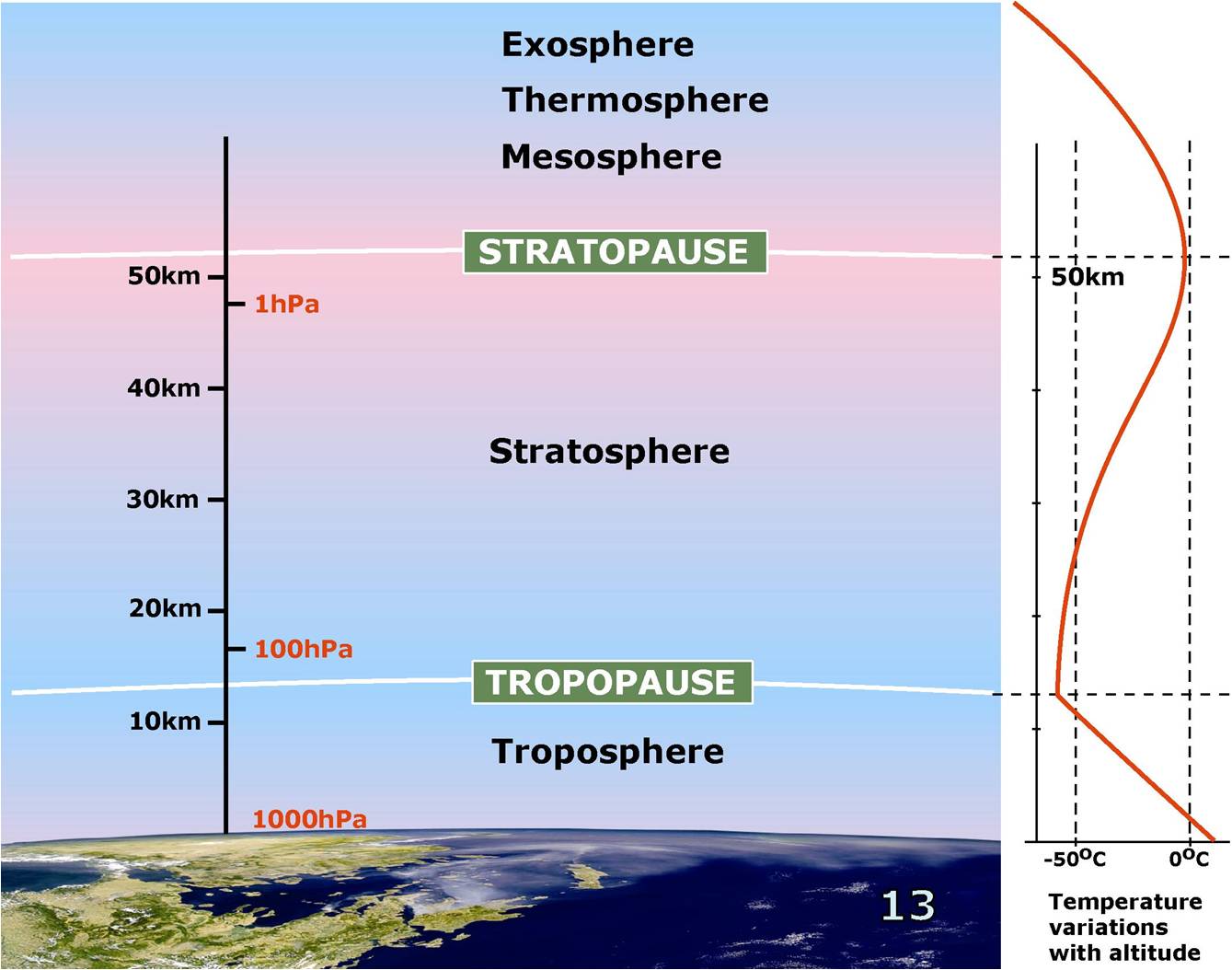 [Speaker Notes: ____________________________________________________________________________________________________________________________________________________________________________________________________________________________________________________________________________________________________________________________________________________________________________________________________________________________________________________________________________________________________________________________________________________________________________________________________________________________________________________________________]
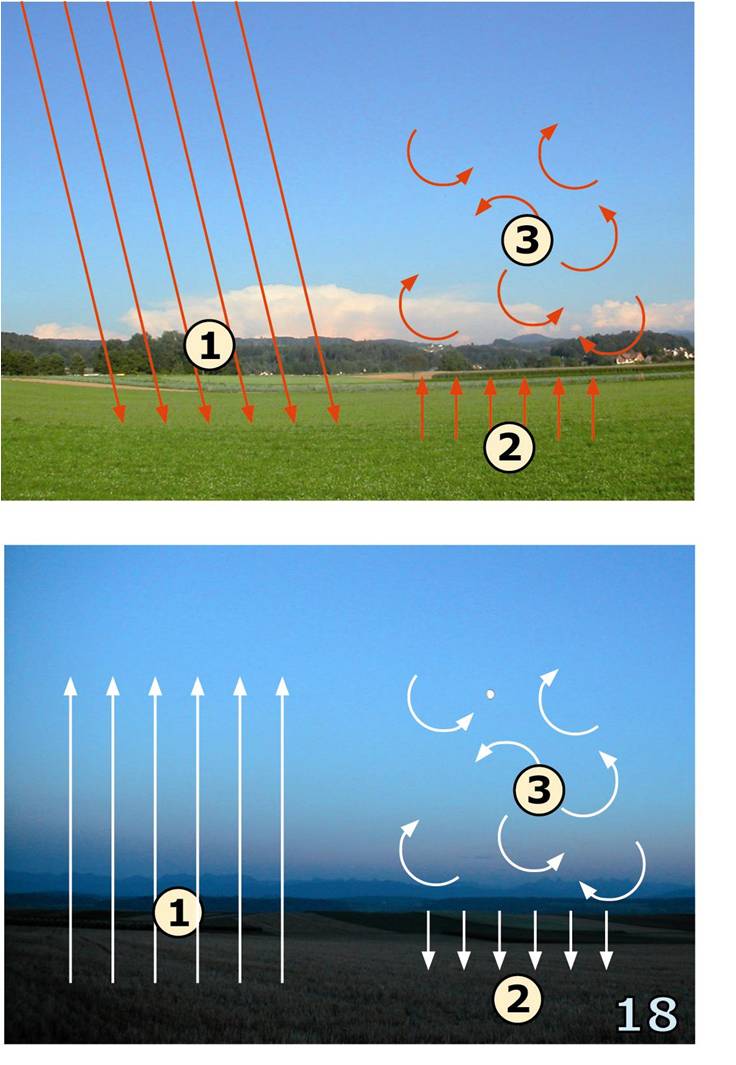 Le jour

Les rayons du soleil traversent
	l’atmosphère et chauffent le sol

L’air directement au dessus du sol
	est réchauffé par  conduction

Le reste de l’atmosphère est chauffé
	par convection de bas en haut
La nuit

Le sol renvoie son rayonnement
	thermique dans l’atmosphère

L’air directement au dessus du sol 
	se refroidit par conduction

Le reste de l’atmosphère est
	refroidi par convection de haut
	en bas
[Speaker Notes: ____________________________________________________________________________________________________________________________________________________________________________________________________________________________________________________________________________________________________________________________________________________________________________________________________________________________________________________________________________________________________________________________________________________________________________________________________________________________________________________________________]
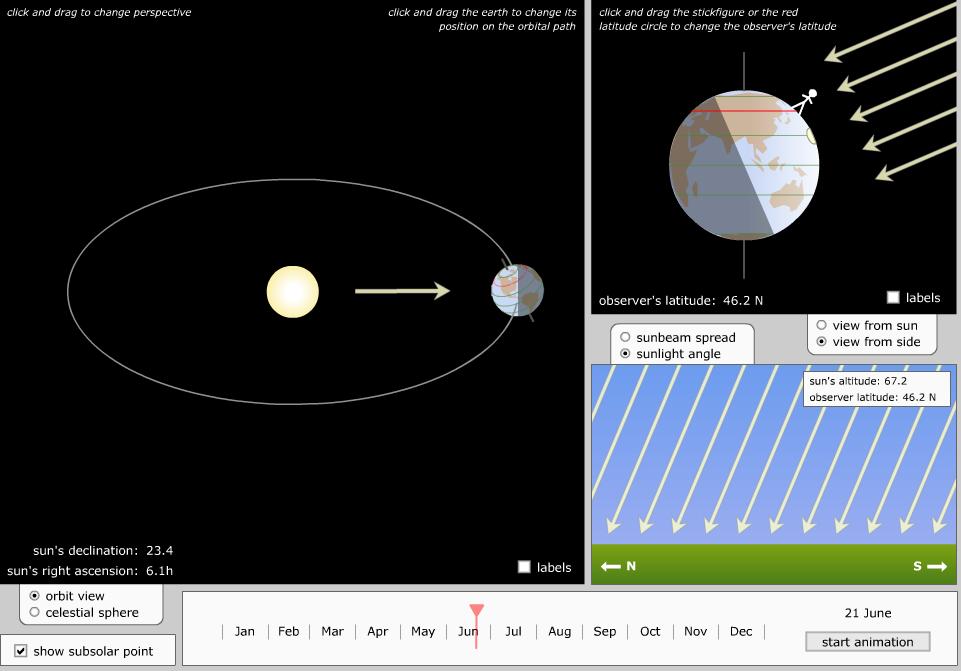 [Speaker Notes: ____________________________________________________________________________________________________________________________________________________________________________________________________________________________________________________________________________________________________________________________________________________________________________________________________________________________________________________________________________________________________________________________________________________________________________________________________________________________________________________________________]
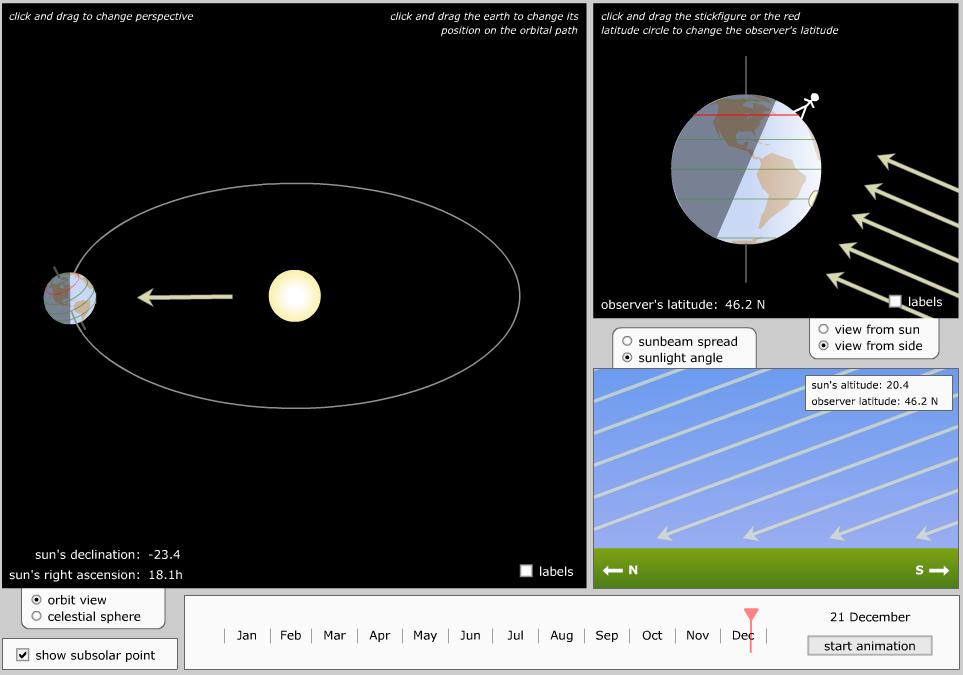 [Speaker Notes: ____________________________________________________________________________________________________________________________________________________________________________________________________________________________________________________________________________________________________________________________________________________________________________________________________________________________________________________________________________________________________________________________________________________________________________________________________________________________________________________________________]
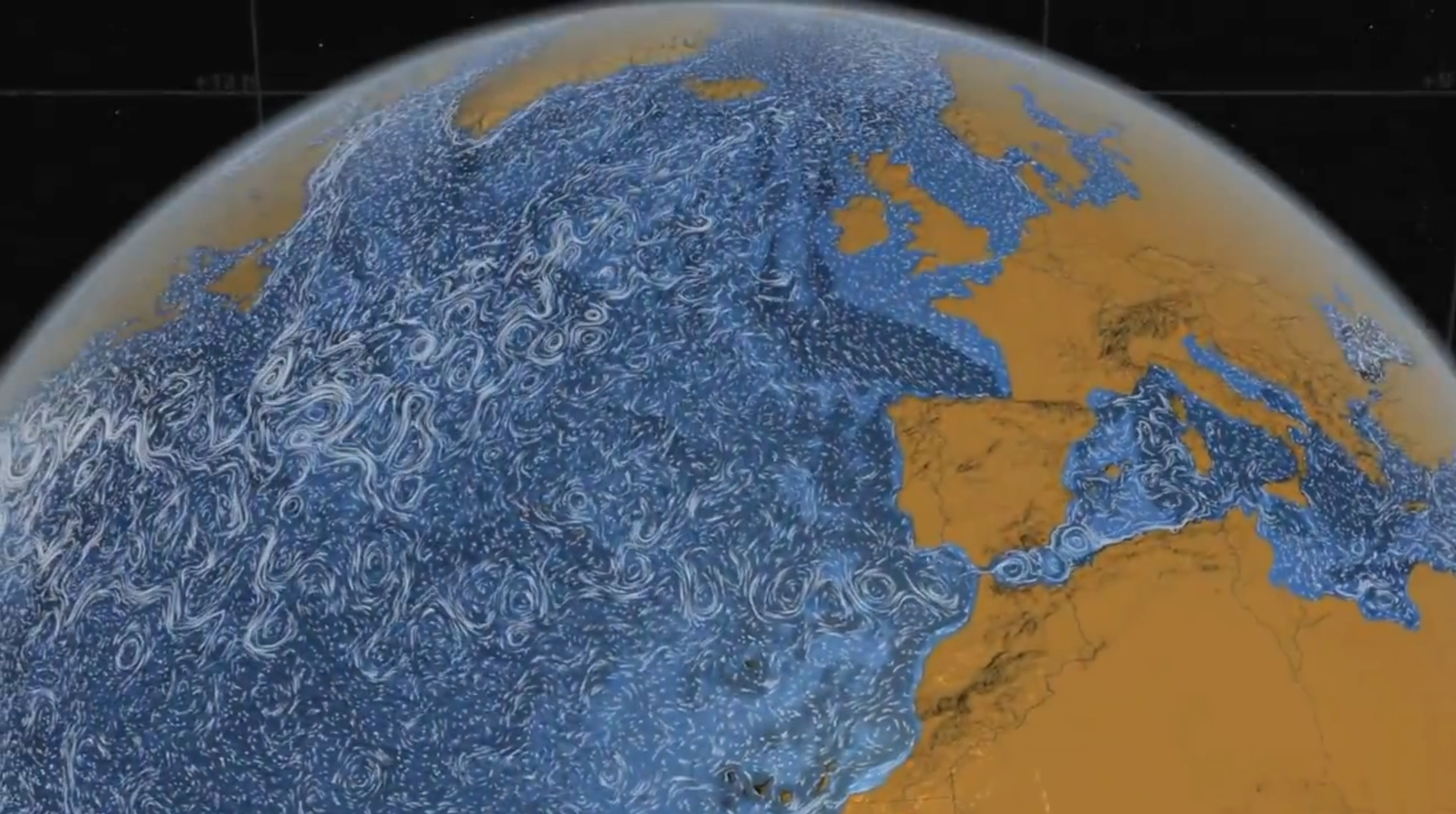 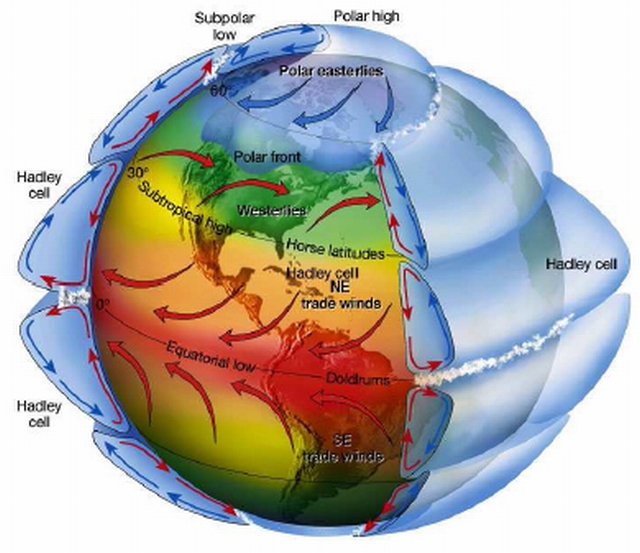 [Speaker Notes: ____________________________________________________________________________________________________________________________________________________________________________________________________________________________________________________________________________________________________________________________________________________________________________________________________________________________________________________________________________________________________________________________________________________________________________________________________________________________________________________________________]
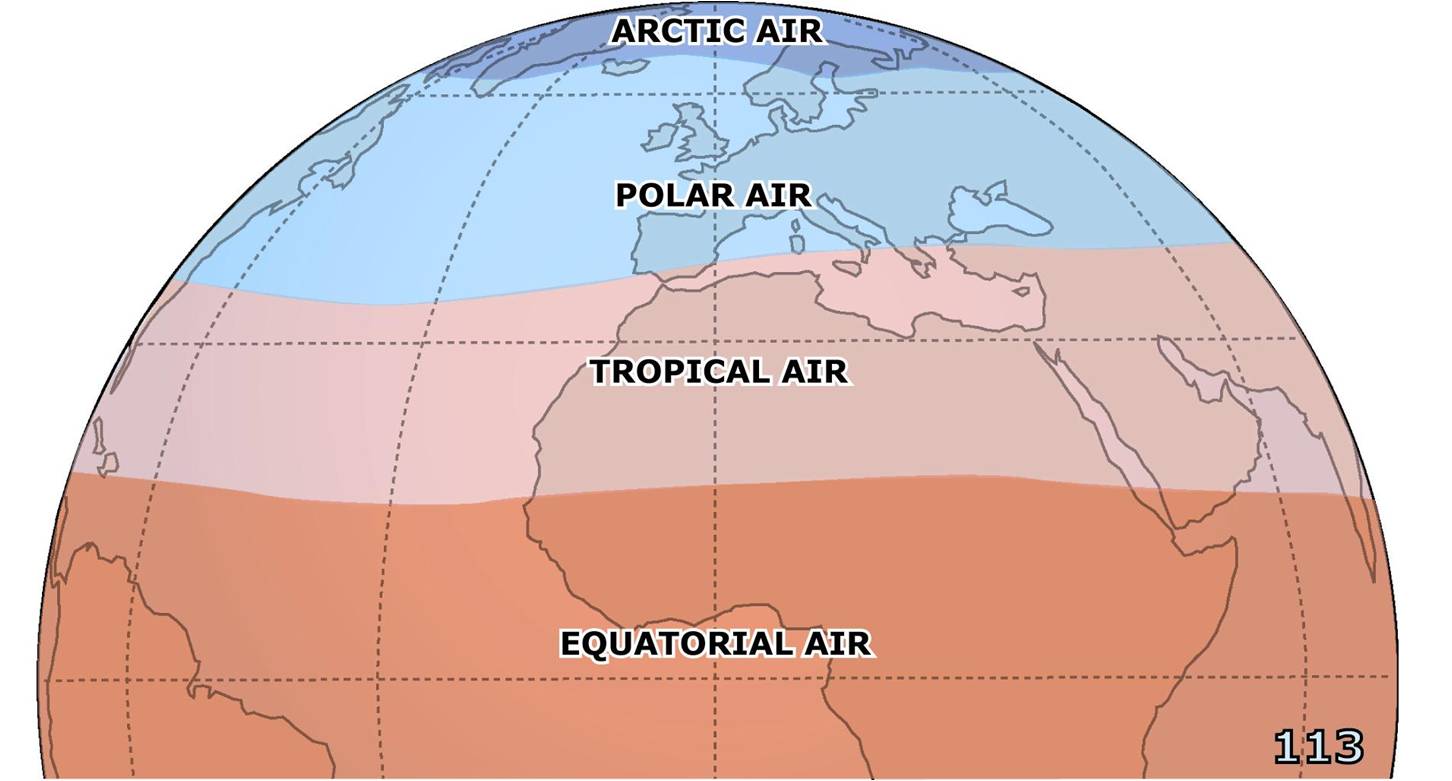 L’atmosphère terrestre est composée de plusieurs masses d’air distinctes.
[Speaker Notes: ____________________________________________________________________________________________________________________________________________________________________________________________________________________________________________________________________________________________________________________________________________________________________________________________________________________________________________________________________________________________________________________________________________________________________________________________________________________________________________________________________]
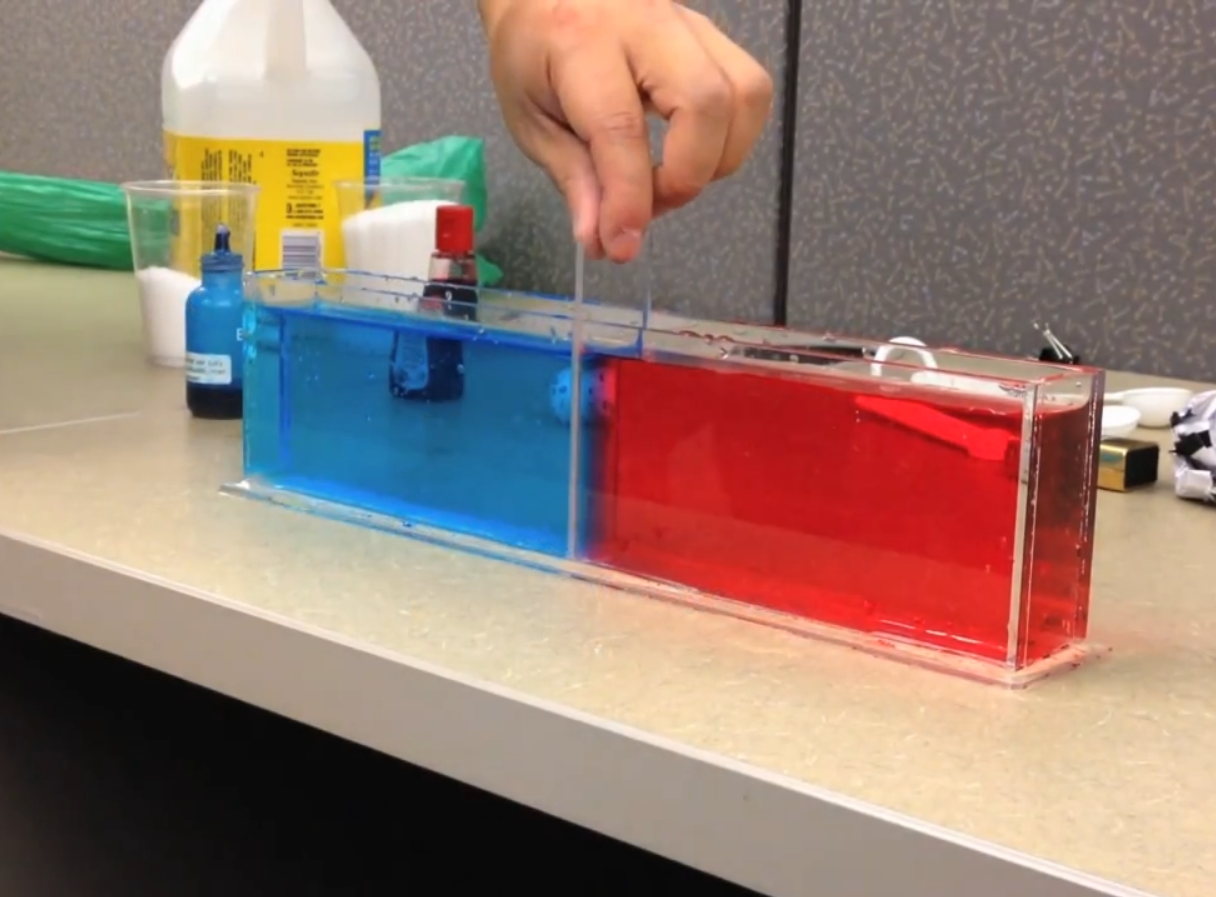 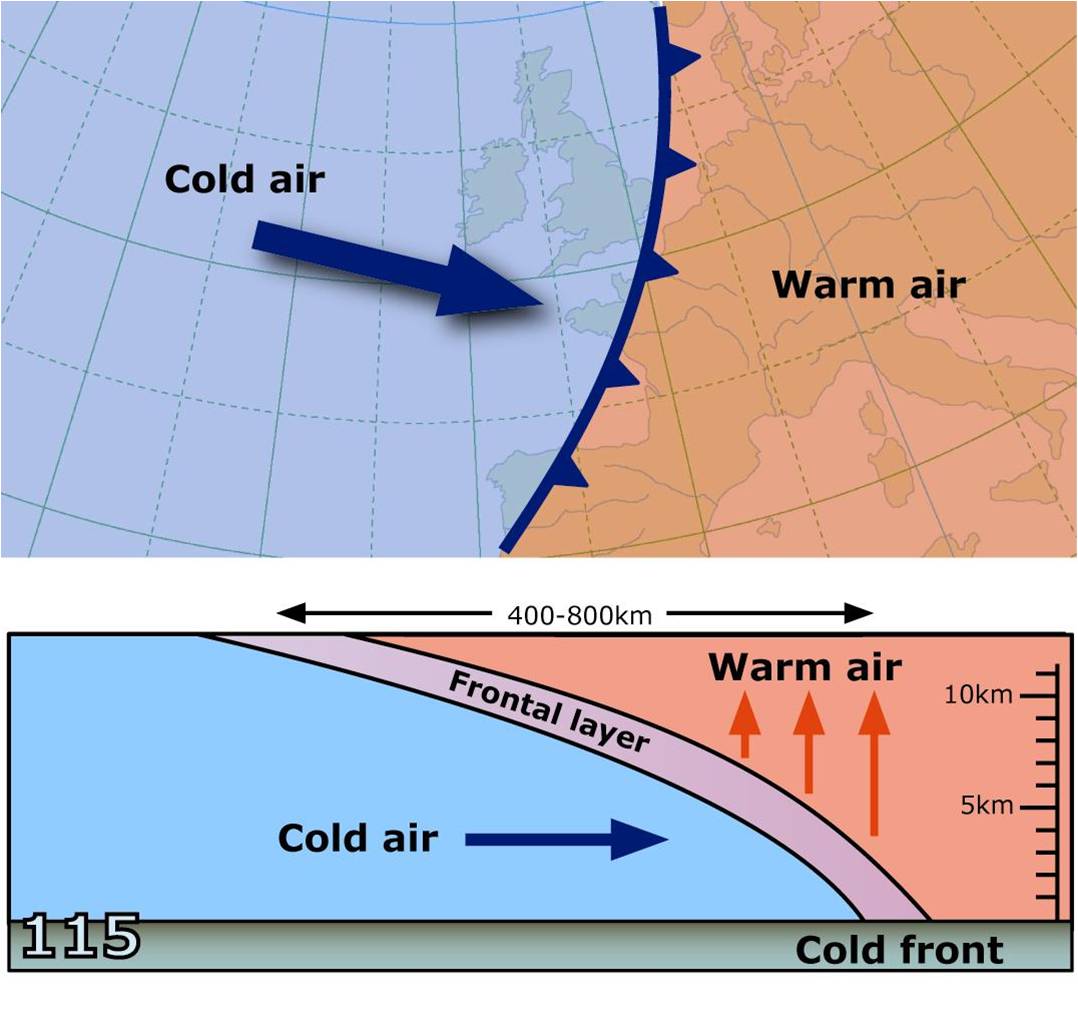 Le front Froid
L’air froid, plus dense, se ‘glisse’ sous l’air chaud et le force à s’élever
[Speaker Notes: ____________________________________________________________________________________________________________________________________________________________________________________________________________________________________________________________________________________________________________________________________________________________________________________________________________________________________________________________________________________________________________________________________________________________________________________________________________________________________________________________________]
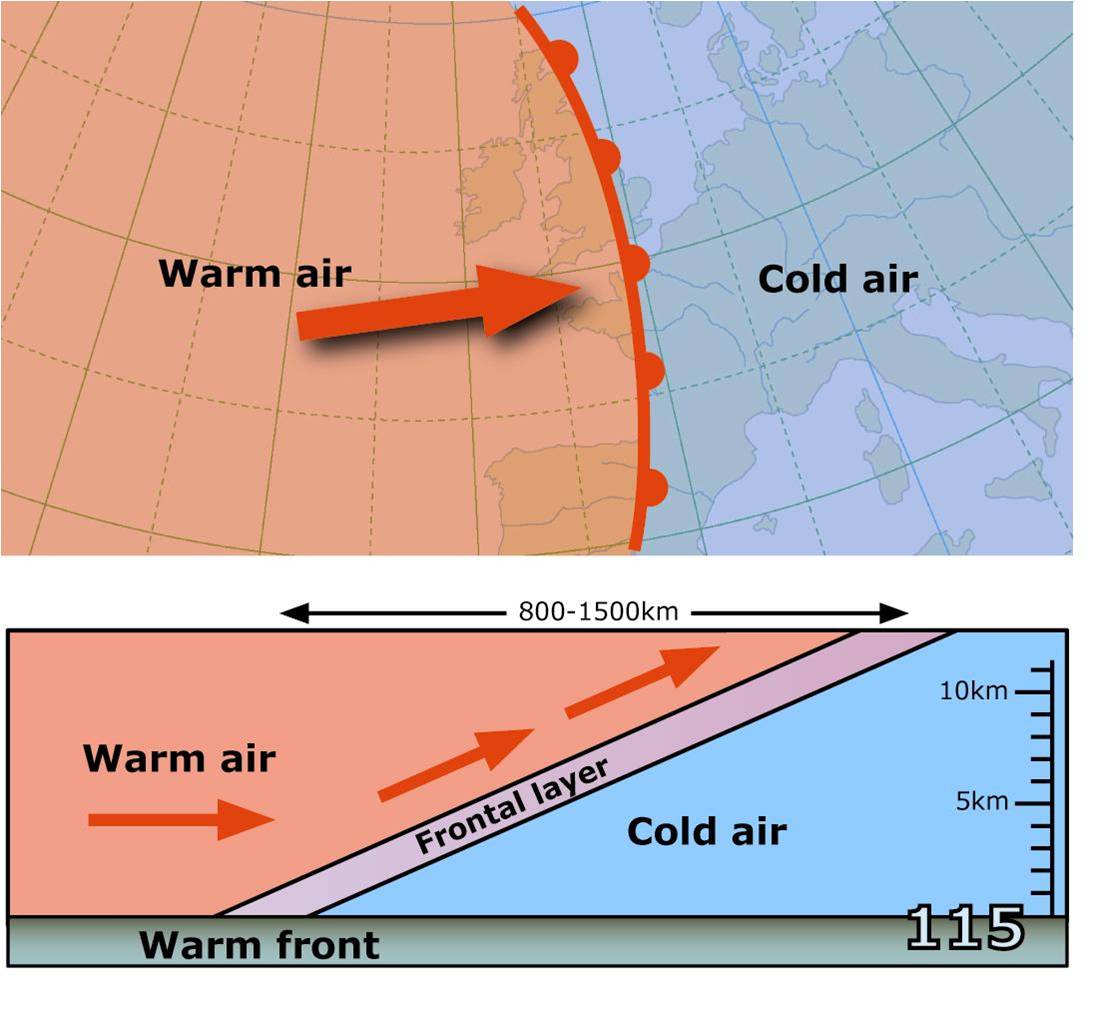 Le front chaud
L’air chaud, moins dense, se ‘pose’ sur l’air froid et s’élève au dessus de lui
[Speaker Notes: ____________________________________________________________________________________________________________________________________________________________________________________________________________________________________________________________________________________________________________________________________________________________________________________________________________________________________________________________________________________________________________________________________________________________________________________________________________________________________________________________________]
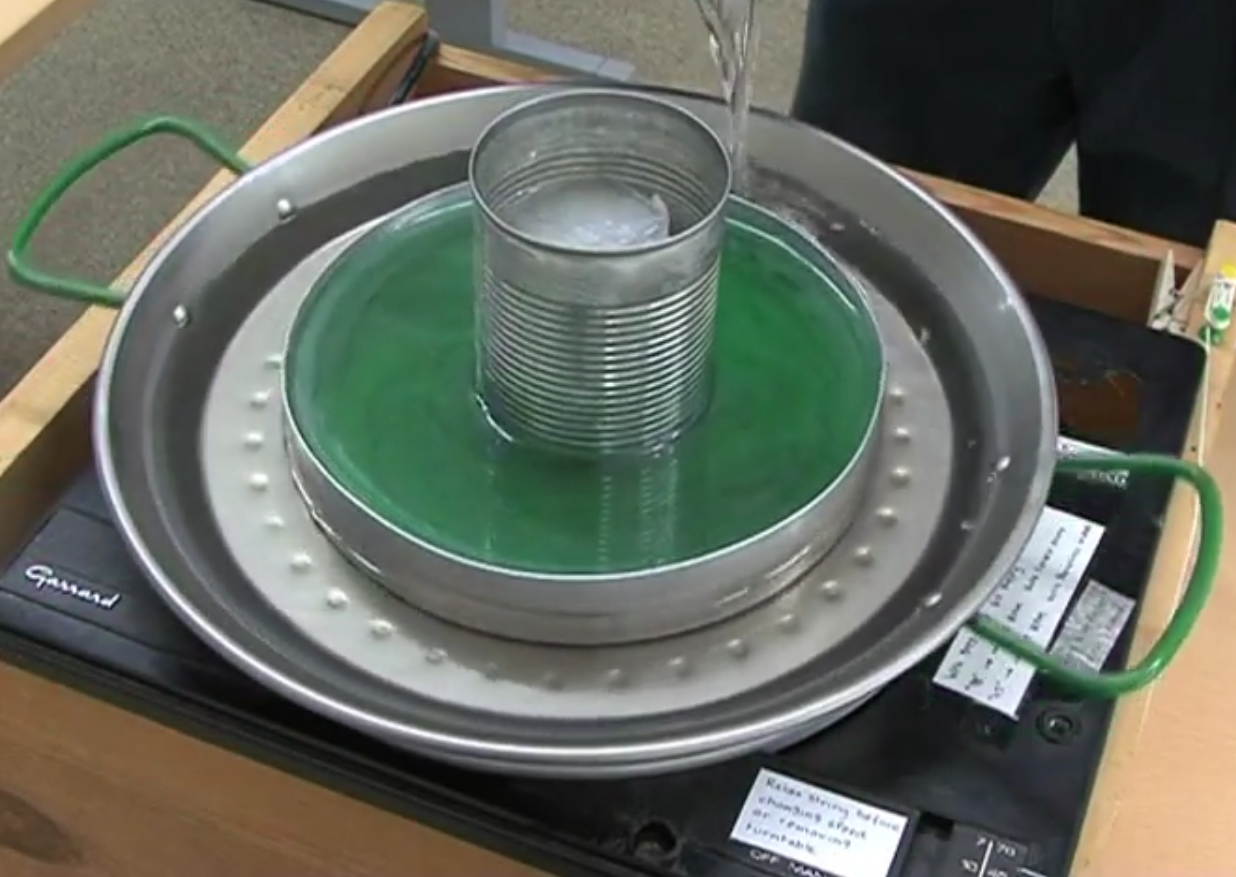 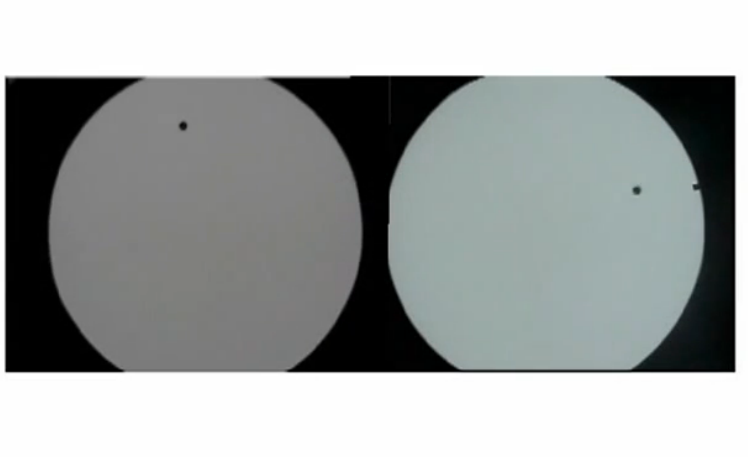 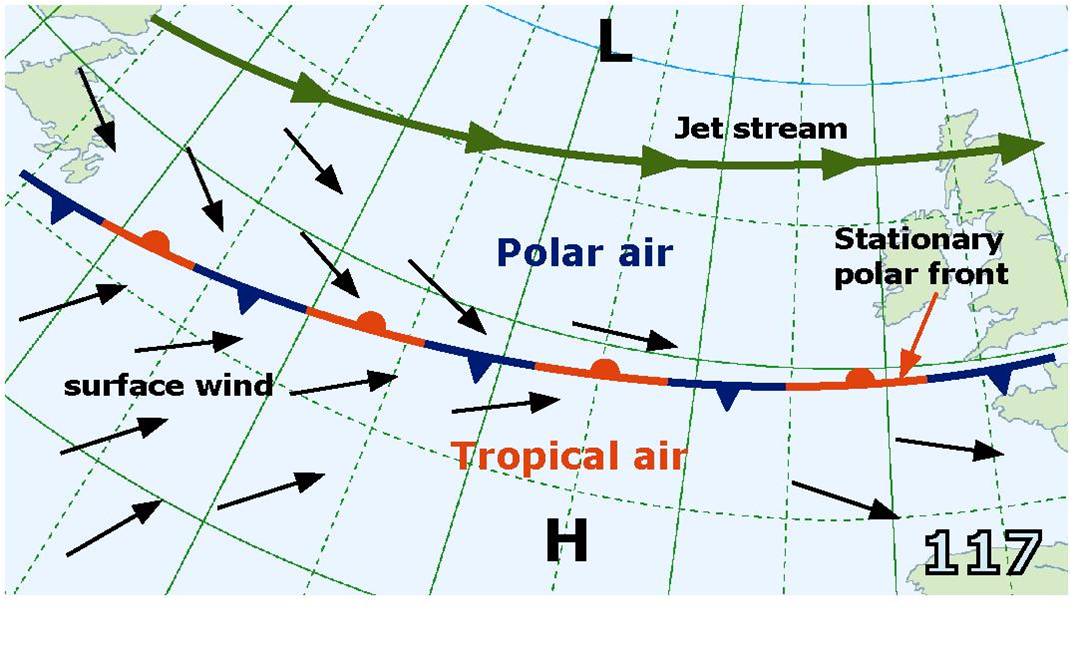 Les vents en surface vont influencer la surface frontale et créer des différences
de pression.
[Speaker Notes: ____________________________________________________________________________________________________________________________________________________________________________________________________________________________________________________________________________________________________________________________________________________________________________________________________________________________________________________________________________________________________________________________________________________________________________________________________________________________________________________________________]
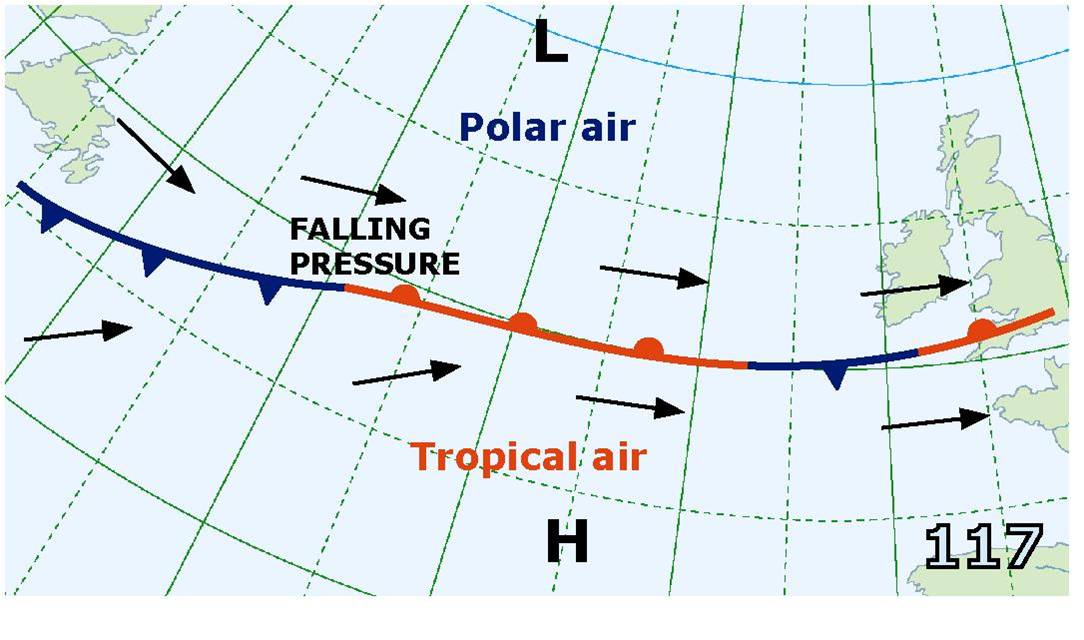 A un endroit le long de la surface frontale la pression commence à chuter et les 
masses d’air se mettent en mouvement.
[Speaker Notes: ____________________________________________________________________________________________________________________________________________________________________________________________________________________________________________________________________________________________________________________________________________________________________________________________________________________________________________________________________________________________________________________________________________________________________________________________________________________________________________________________________]
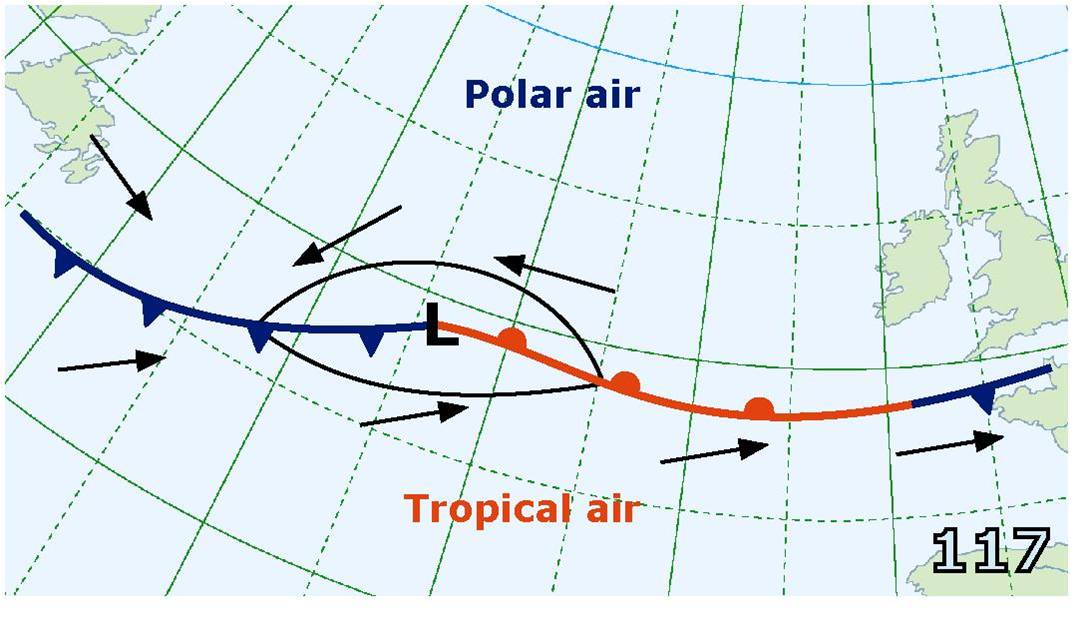 La dépression se creuse, amorçant son mouvement cyclonique et accentue le
le déplacement des masses d’air.
[Speaker Notes: ____________________________________________________________________________________________________________________________________________________________________________________________________________________________________________________________________________________________________________________________________________________________________________________________________________________________________________________________________________________________________________________________________________________________________________________________________________________________________________________________________]
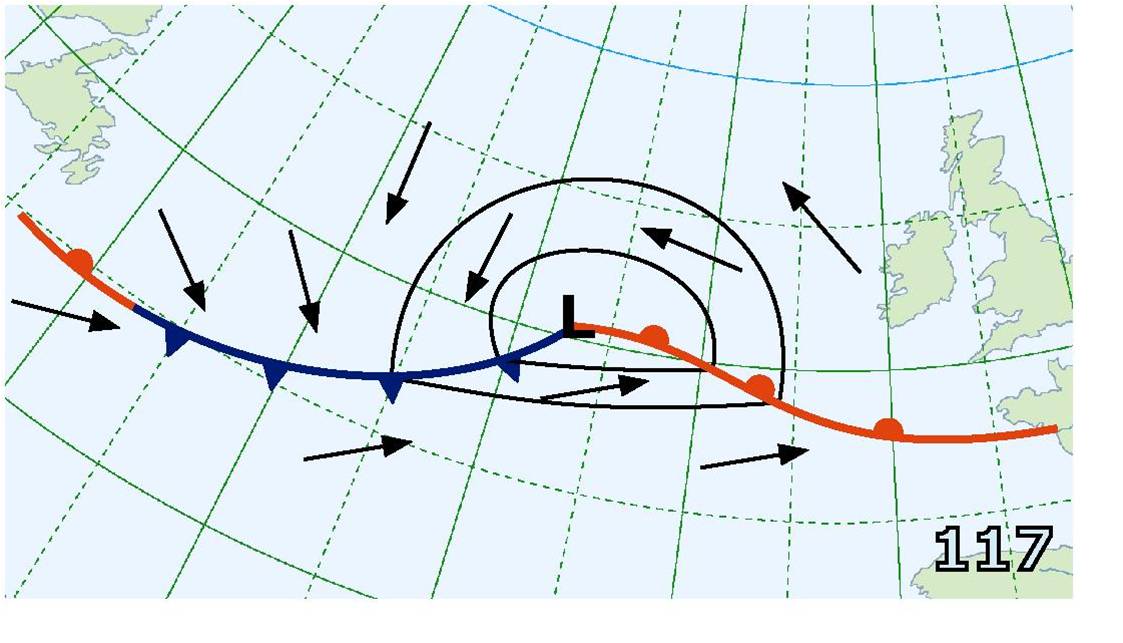 Tout en se creusant de plus en plus, la dépression forme les fronts 
froids et chauds.
[Speaker Notes: ____________________________________________________________________________________________________________________________________________________________________________________________________________________________________________________________________________________________________________________________________________________________________________________________________________________________________________________________________________________________________________________________________________________________________________________________________________________________________________________________________]
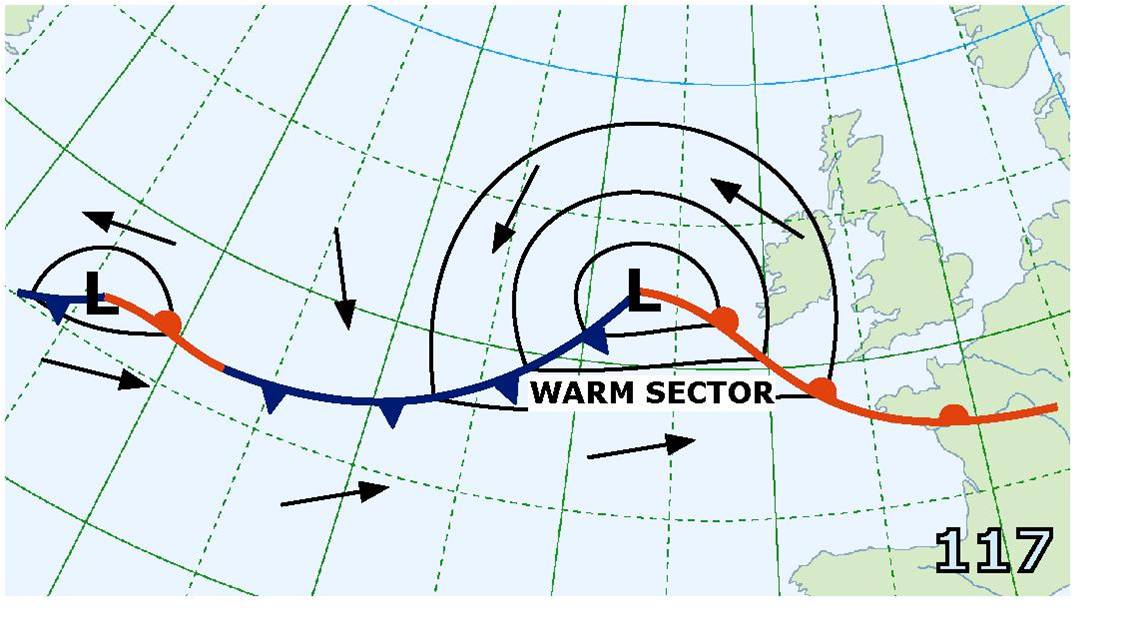 Secteur chaud
La dépression arrivant à maturité, elle est déjà suivie par une autre dépression
en formation le long de la surface frontale.
[Speaker Notes: ____________________________________________________________________________________________________________________________________________________________________________________________________________________________________________________________________________________________________________________________________________________________________________________________________________________________________________________________________________________________________________________________________________________________________________________________________________________________________________________________________]
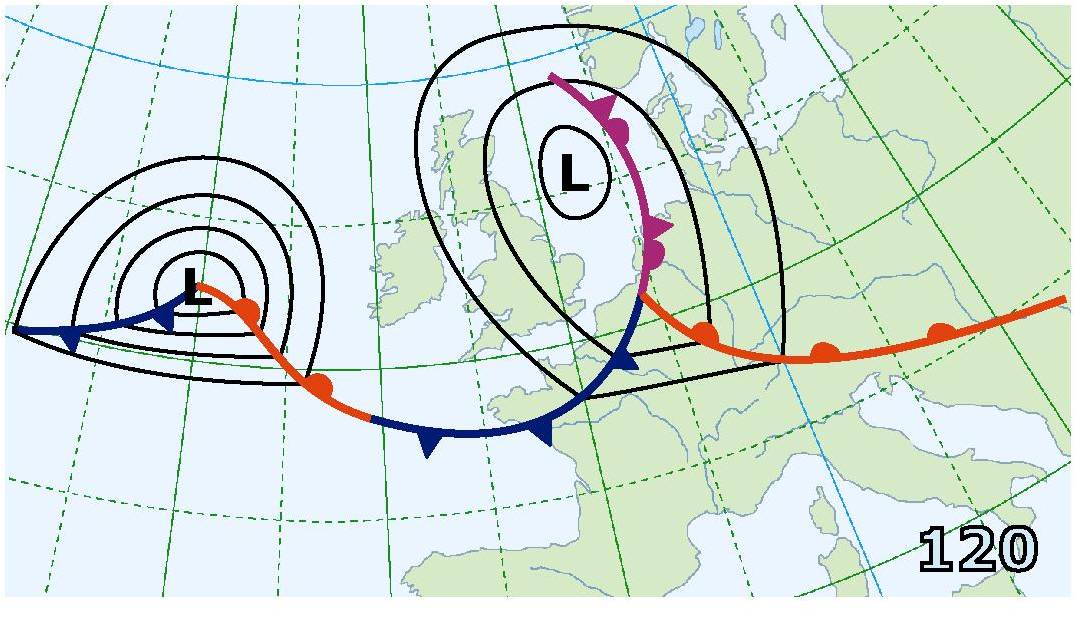 L’air froid rattrape l’air chaud, créant une occlusion
[Speaker Notes: ____________________________________________________________________________________________________________________________________________________________________________________________________________________________________________________________________________________________________________________________________________________________________________________________________________________________________________________________________________________________________________________________________________________________________________________________________________________________________________________________________]
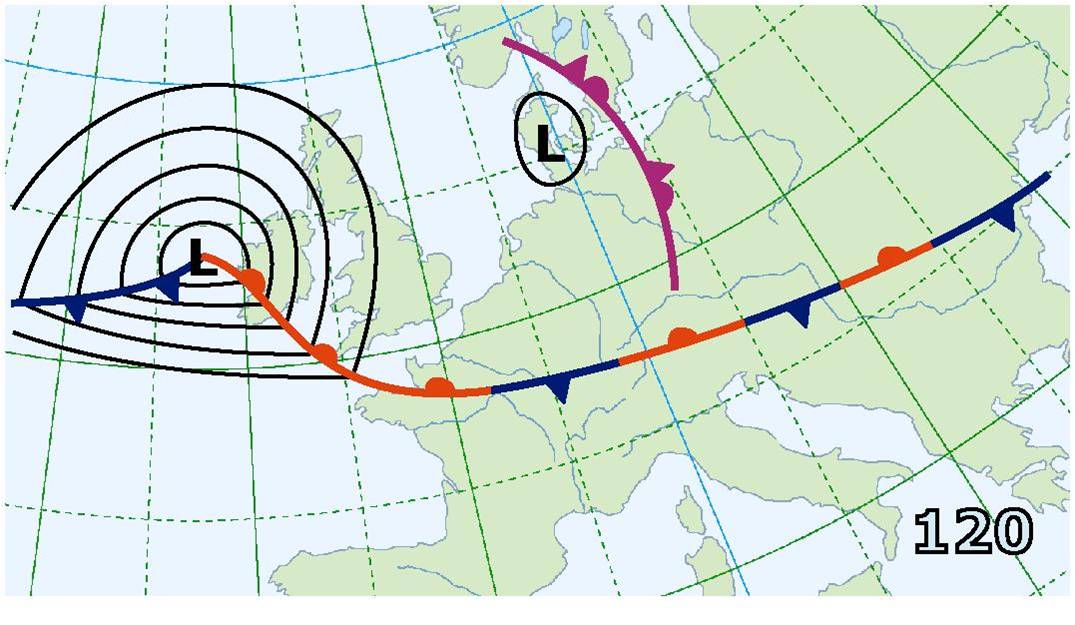 Les masses d’air se sont égalisées, la dépression s’est dissipée,  laissant la
place à la suivante.
[Speaker Notes: ____________________________________________________________________________________________________________________________________________________________________________________________________________________________________________________________________________________________________________________________________________________________________________________________________________________________________________________________________________________________________________________________________________________________________________________________________________________________________________________________________]
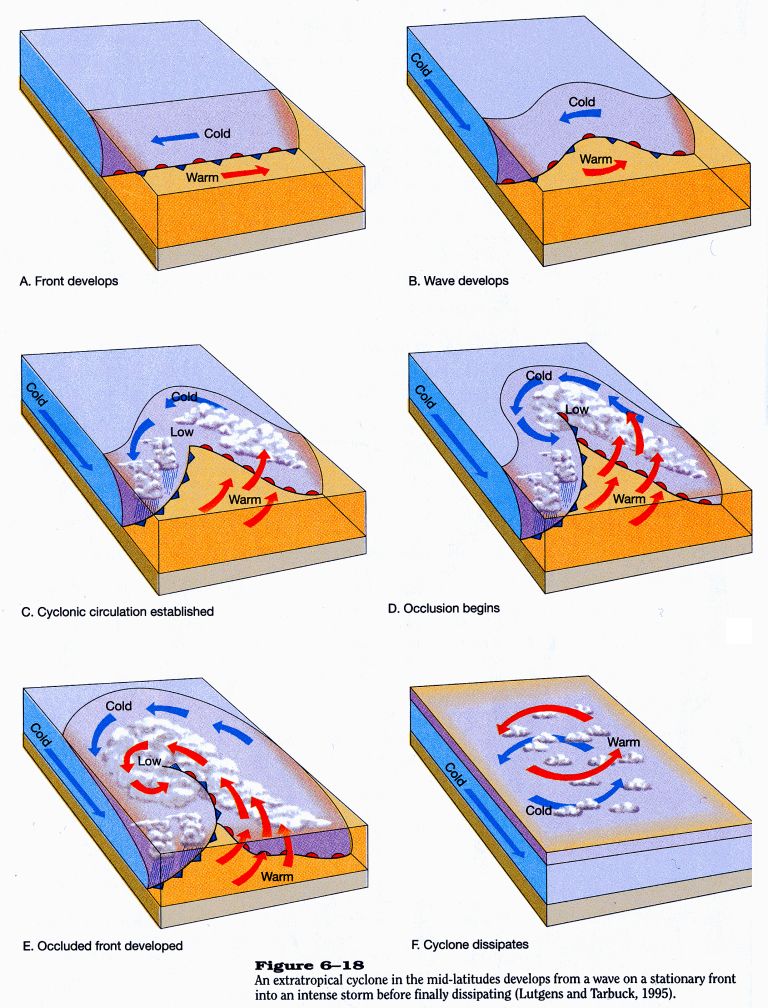 [Speaker Notes: ____________________________________________________________________________________________________________________________________________________________________________________________________________________________________________________________________________________________________________________________________________________________________________________________________________________________________________________________________________________________________________________________________________________________________________________________________________________________________________________________________]
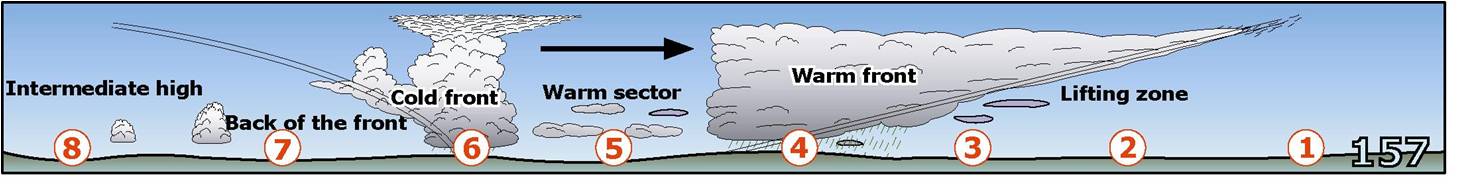 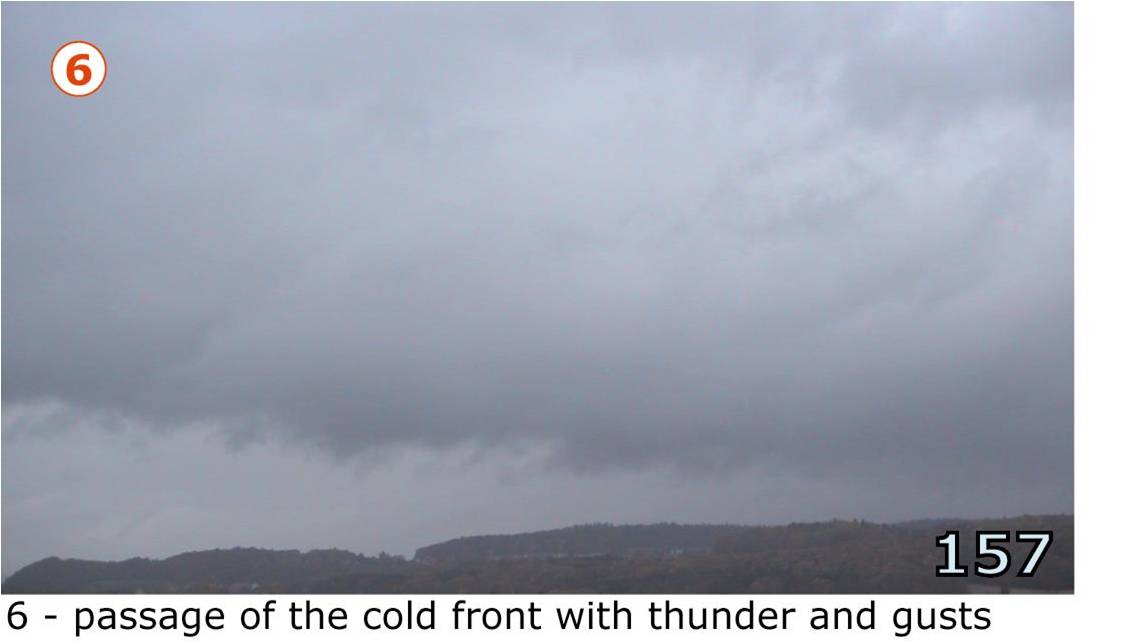 Le passage du front froid se reconnaît à ses averses, ses orages et ses rafales
[Speaker Notes: ____________________________________________________________________________________________________________________________________________________________________________________________________________________________________________________________________________________________________________________________________________________________________________________________________________________________________________________________________________________________________________________________________________________________________________________________________________________________________________________________________]
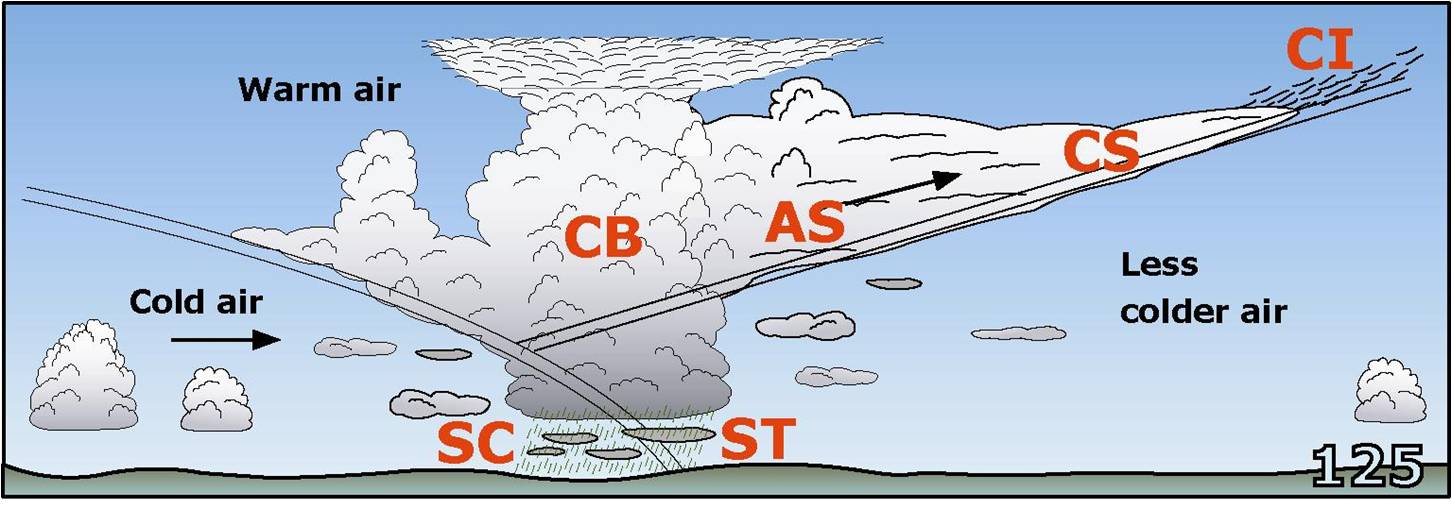 Occlusion froide
Air chaud
Air moins froid
Air froid
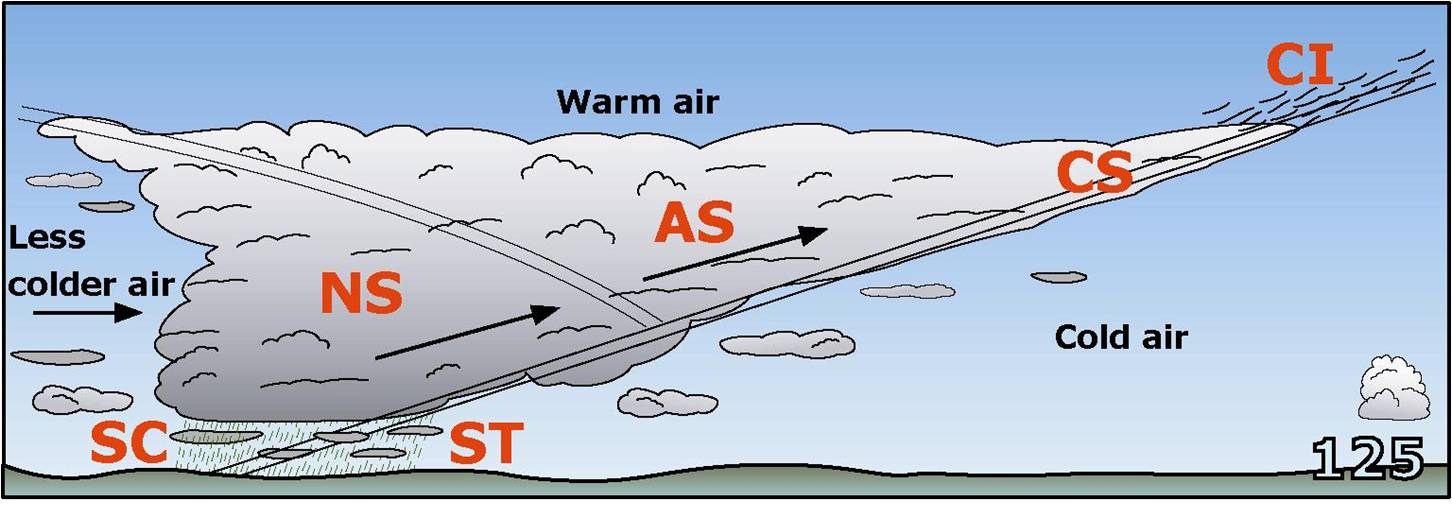 Occlusion Chaude
Air chaud
Air moins froid
Air froid
[Speaker Notes: ____________________________________________________________________________________________________________________________________________________________________________________________________________________________________________________________________________________________________________________________________________________________________________________________________________________________________________________________________________________________________________________________________________________________________________________________________________________________________________________________________]
Définitions de base :

L’ AIR SEC  est composé de : 
		78% d’azote
		21% d'oxygène
		1% de gaz rares ( Argon, CO2 et autres polluants)

La VAPEUR D’EAU est la forme gazeuse de l’eau (H2O )

L’ ATMOSPHERE  est un mélange d’ AIR SEC et de VAPEUR D’EAU


En météorologie, on parle d’ AIR plus ou moins HUMIDE
[Speaker Notes: ____________________________________________________________________________________________________________________________________________________________________________________________________________________________________________________________________________________________________________________________________________________________________________________________________________________________________________________________________________________________________________________________________________________________________________________________________________________________________________________________________]
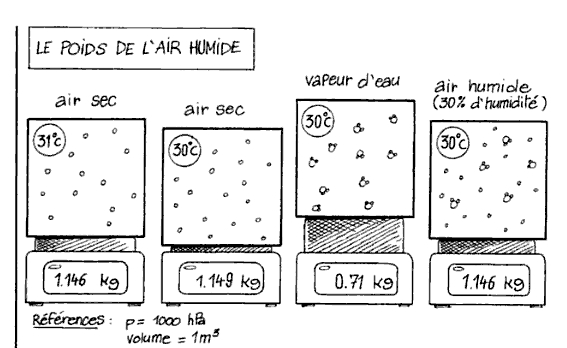 Contrairement  à ce que l’on pourrait croire, l’air humide est plus léger que l’air sec.
Cela vient du fait que la vapeur d’eau à une densité plus faible que l’air sec, 
à pression et volume égal.
[Speaker Notes: ____________________________________________________________________________________________________________________________________________________________________________________________________________________________________________________________________________________________________________________________________________________________________________________________________________________________________________________________________________________________________________________________________________________________________________________________________________________________________________________________________]
Il y a de l’eau dans le gaz…

La quantité de vapeur d’eau que peux contenir une certaine masse d’air
dépend de sa température. Un kilo d’air sec à pression standard (1013 hPa) 
ne peux contenir qu’un maximum de vapeur d’eau selon les valeurs suivante :

Température:	-20°C	-10°C	0°C	+10°C	+20°C	+30°C
Vapeur d’eau max:	 0,8g	 1,8g	3,8g	7,8g	 15g	 28g

Au delà de ces valeurs,  la vapeur d’eau ne peux plus être contenue dans l’air, 
le taux d’humidité atteint 100%. La vapeur d’eau se condense, on dit que l’air
est saturé

Exemple:
- Si on prend une masse d’air à +10°C contenant 7,8g  de vapeur d’eau, 
 donc saturée: taux d’humidité 100%
et  qu’on la réchauffe à +20°C, elle contiendra toujours 7,8g de vapeur d’eau mais sont taux d’humidité sera de 52% car elle pourrait contenir 15g de vapeur

Au contraire:
Si on prend une masse d’air à +20°C contenant 15g de vapeur d’eau, donc saturée (taux d’humidité 100%) et qu’on la refroidit  à 10°C, elle contiendra à ce moment 7,8g de vapeur d’eau, et sera toujours saturée à 100%. Le reste aura été libéré par condensation  (7,2g)

C’est la formation des nuages…
[Speaker Notes: ____________________________________________________________________________________________________________________________________________________________________________________________________________________________________________________________________________________________________________________________________________________________________________________________________________________________________________________________________________________________________________________________________________________________________________________________________________________________________________________________________]
Le point de rosée

Le point de rosée est la température à laquelle une certaine masse d’air arrive 
à saturation et commence a condenser la vapeur d’eau qu’elle contient.

Exemple: 

Une masse d’air de 1 kilo et à 20°C contenant  7,8g (52% d’humidité)
serait  saturée à 10°C ( 100% d’humidité)

On dit alors que son point de rosée est de 10°C
[Speaker Notes: ____________________________________________________________________________________________________________________________________________________________________________________________________________________________________________________________________________________________________________________________________________________________________________________________________________________________________________________________________________________________________________________________________________________________________________________________________________________________________________________________________]
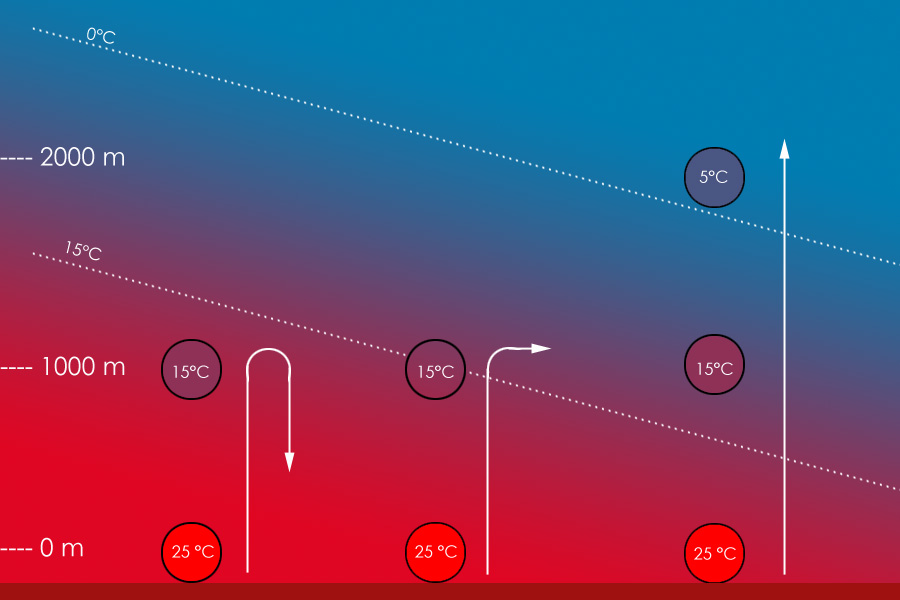 Récapitulatif des notions de bases
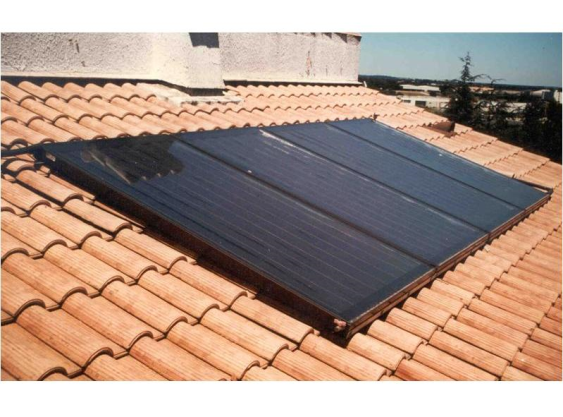 L’atmosphère se réchauffe de bas en haut
Récapitulatif des notions de bases
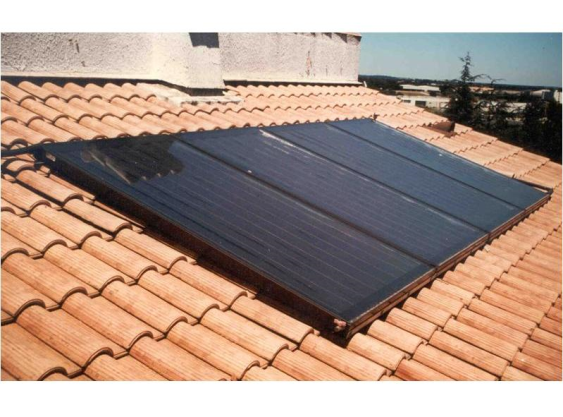 L’atmosphère se réchauffe de bas en haut
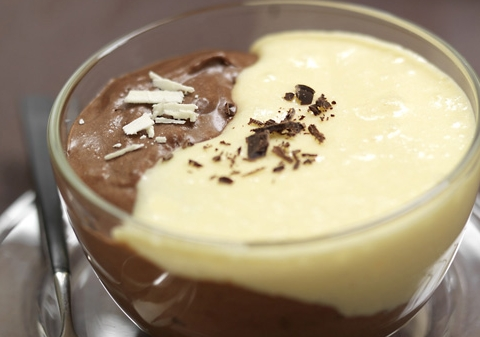 L’air de densité différente ne se mélange pas facilement
Récapitulatif des notions de bases
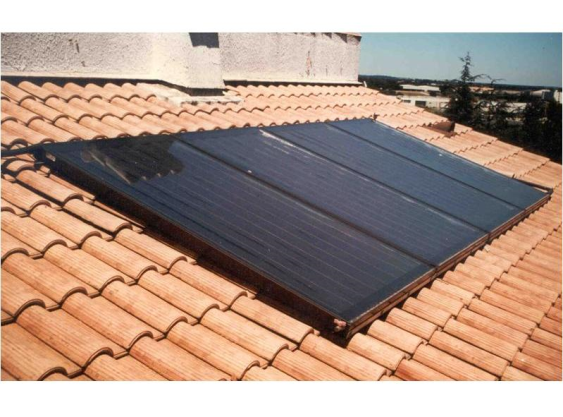 L’atmosphère se réchauffe de bas en haut
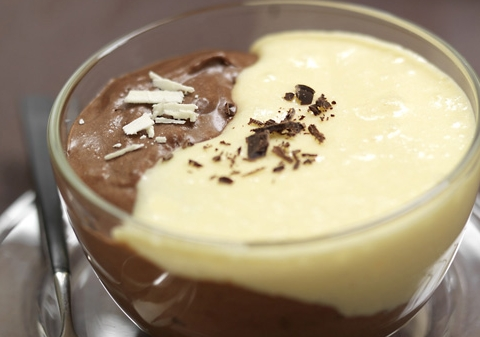 L’air de densité différente ne se mélange pas facilement
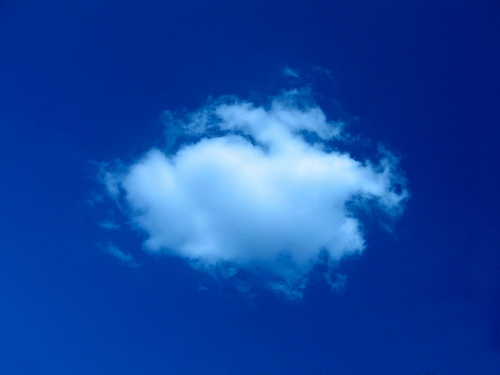 La vapeur d’eau est plus légère que l’air sec